Олимпийские  игры
(История   возникновения)
Возникновение Олимпийских игр
 относится к далекому прошлому. Но даже в давние времена люди знали, что добиться успеха можно лишь с помощью долгих тренировок.
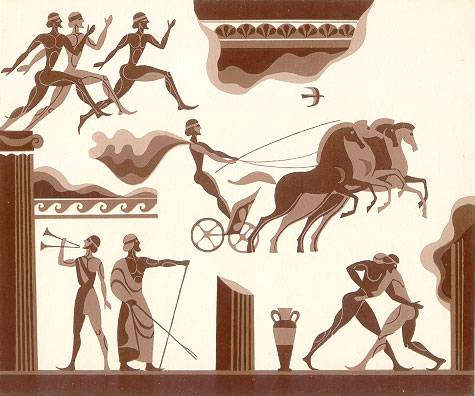 Барон Пьер де Кубертен
В 1896 году французский общественный деятель Пьер де Кубертен возродил идею древних соревнований – 
I  Олимпиада прошла в Афинах. Игры Олимпиады — крупнейшие международные комплексные спортивные соревнования современности, которые проводятся каждые четыре года.
Олимпийский флаг
Олимпийский флаг –      белое полотнище 2х3 м с пятью переплетенными кольцами, как единство  спортсменов пяти континентов земного шара.
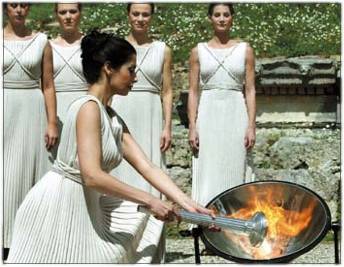 Зажжение олимпийского огня
Огонь зажигается от солнечных лучей в Олимпии и доставляется факельной эстафетой спортсменов в город - организатор игр.
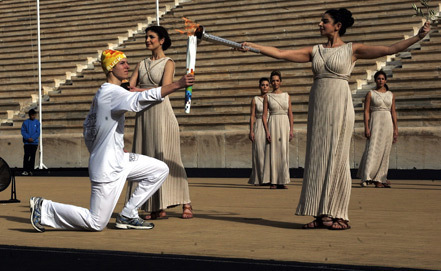 Олимпийский  девиз
«Быстрее, выше, сильнее»


Самое важное в Олимпийских играх – 
не победа, а участие.
Олимпийский талисман
Талисманом может быть любой существующий или вымышленный, одушевленный или неодушевленный предмет, который должен быть отражением национальных и культурных особенностей страны-хозяйки олимпиады.
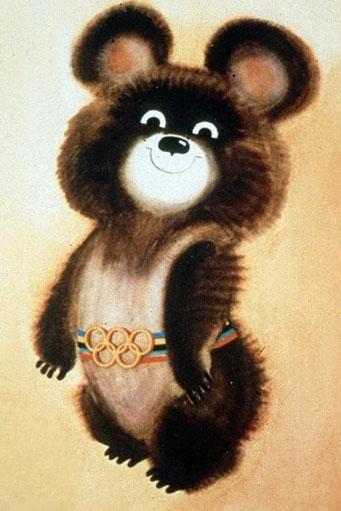 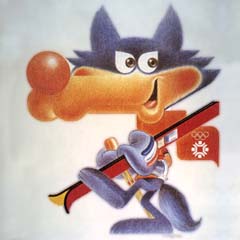 ОЛИМПИЙСКИЕ  ИГРЫ
ЗИМНИЕ
ЛЕТНИЕ
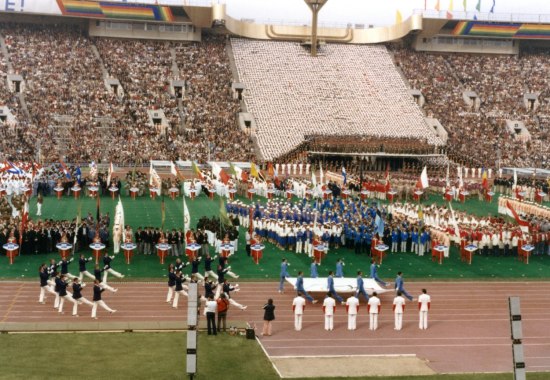 ОЛИМПИЙСКИЕ  ИГРЫ  В  НАШЕЙ  СТРАНЕ
Летние игры в Москве
 в 1980 году
Зимние игры в Сочи 
в  2014 году
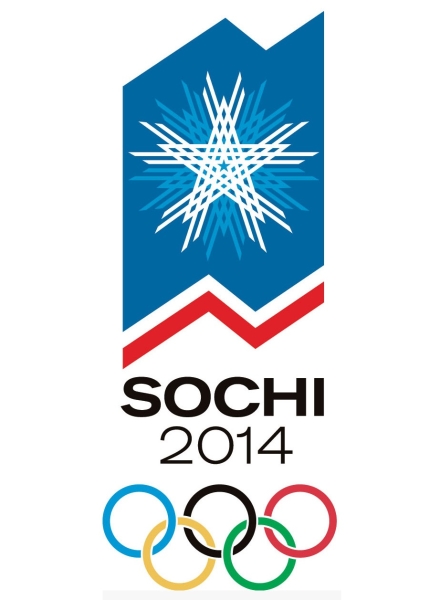 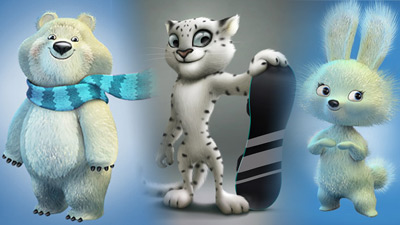